Isophilly
Isochrone Based Real Estate Pricing
Benjamin Knight  
Jack Doggart
Om Duggineni
BUFN FInal Presentation 2025
Agenda
Real Estate Pricing Overview

Isochrones and our methods

Datasets, Codebase, and Live Site Demo

Results and Next Steps
02
Goal
Real Estate Pricing aims to predict the prices of real estate property by analysing external features of the communities surrounding them. [1]
Current Approach
Real Estate Pricing Prediction
Current Approaches in real Estate Pricing primarily use demographics, income, businesses, and features of the property to assign value. These are used by investors and Real Estate Investment Trusts.
Room for Improvement
Real Estate Pricing’s focus on demographic factors relies on static Census Block regions. These regions are semi-arbitrary and may not reflect the actual geography of communities.
Our Approach
Isochrones - the area around a point that can be accessed in a specific time.
By analyzing features using isochrones, we can increase accuracy and better represent community.
03
[1] https://ieeexplore.ieee.org/abstract/document/8631423
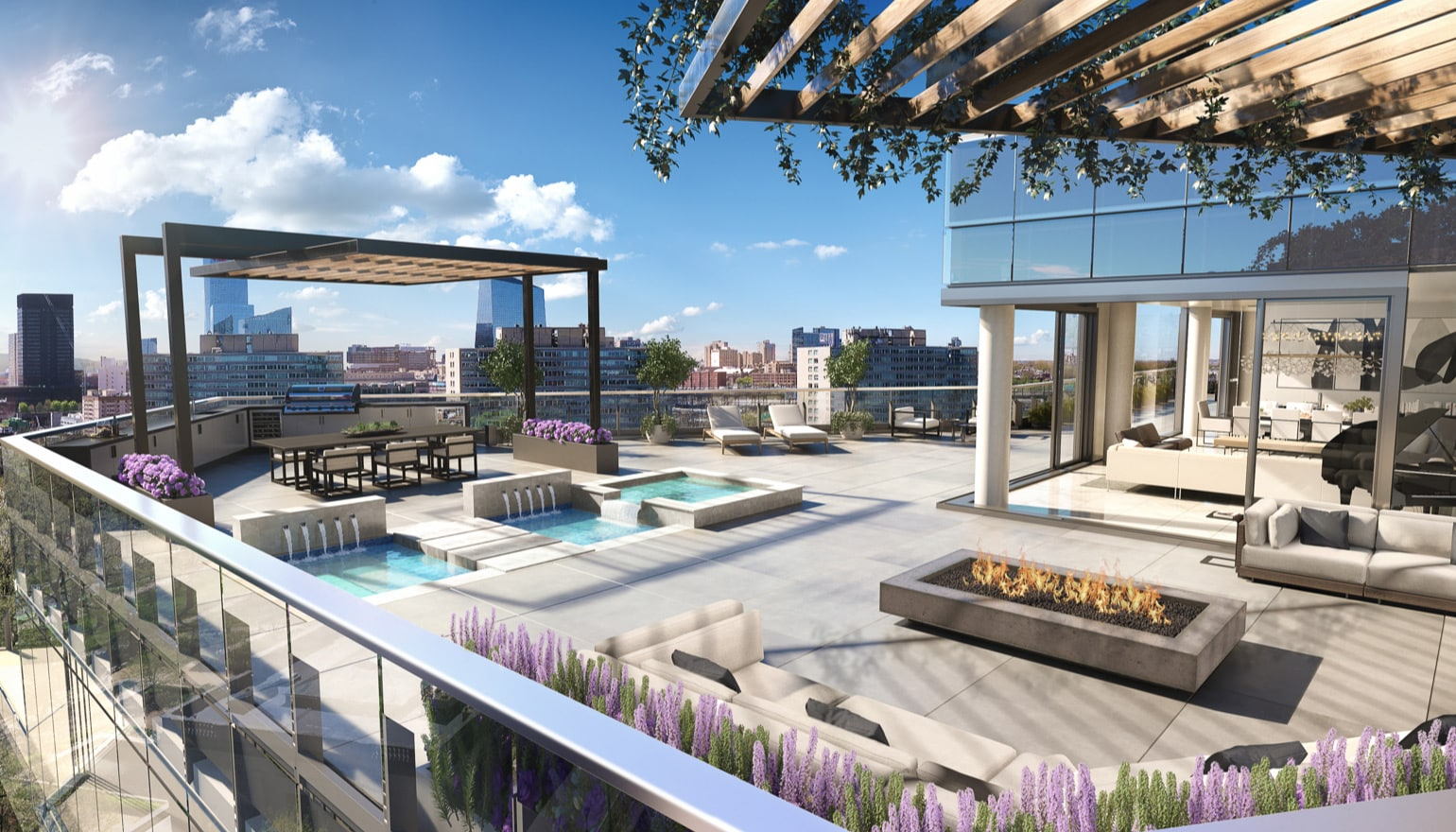 Our Task
Create an interactive dashboard to explain and examine changes in Real Estate features at different isochrone levels.

Run a simple Linear Regression to determine the importance of features and the effectiveness of the regression at each isochrone level
04
Project Steps
Calculate Isochrones
Use GraphHopper to calculate isochrones for each census block group
Collect Relevant Features
Collect a wide variety of known Real Estate price predictors from different datasets.
Aggregate data by region
Take data points from our datasets and aggregate them using Geopandas by Census Block and Isochrone Groups.
Regression
Using Real Estate pricing by census block as the dependent variable, run regressions to evaluate the  effectiveness of isochrone regions.
Display Online
Host a live site using React with fully interactive visualizations allowing the exploration of our data and findings.
05
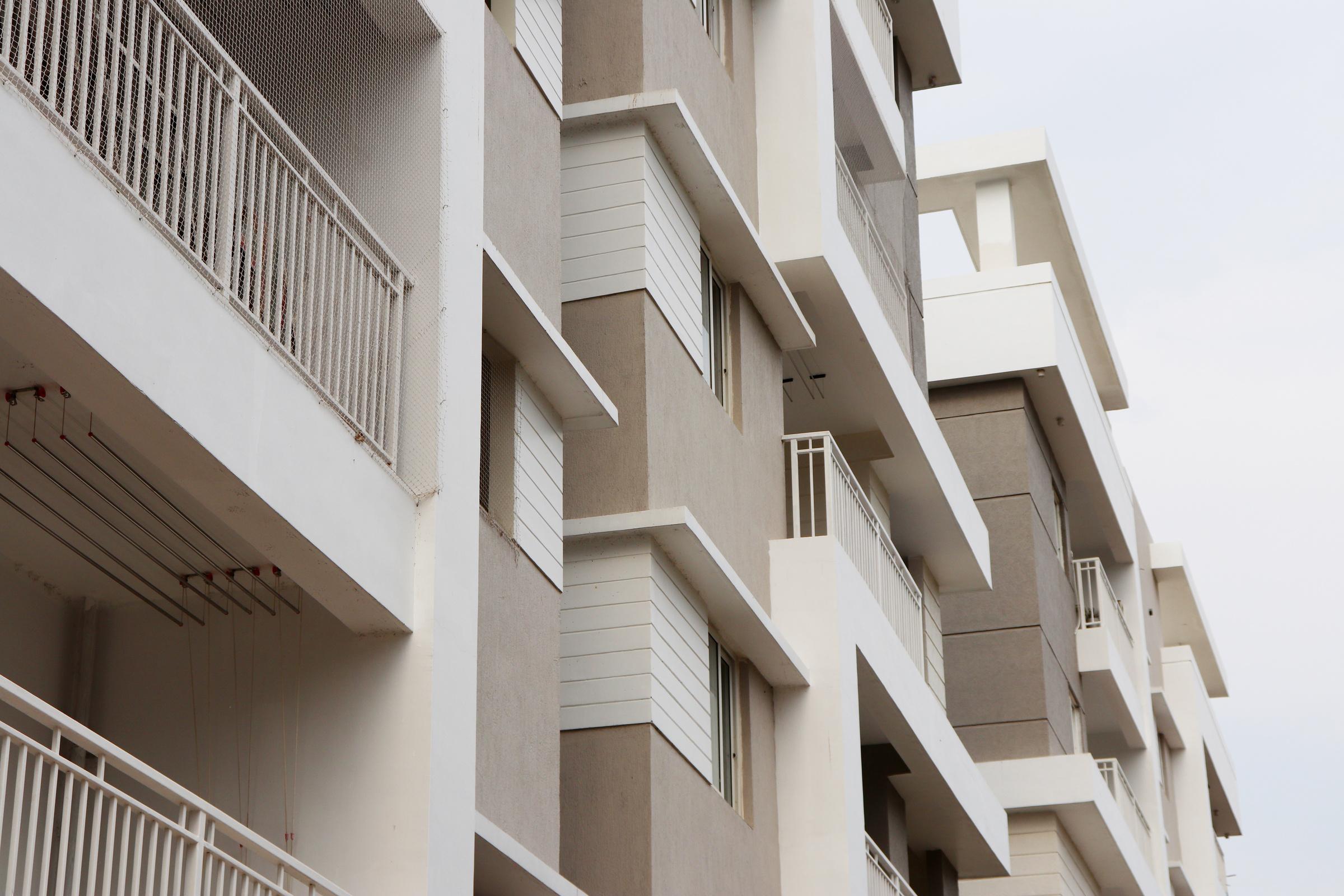 Calculating Isochrones
Batch calculation of isochrones
GraphHopper Server
Area and POI calculation
For each of the 9 isochrone types, the area was average over the center point, for each census block group using a python script, outputting a csv. Using a python script, every Yelp poi of interest contained in each isochrone was calculated, the average number and average rating of POIs per isochrone was calculated.
GraphHopper is a tool which processes mapping data and calculates the fastest route between two points.  Using data from OpenStreetMap, we can use it to calculate the area of all locations reachable from a start point using a particular method of transportation given a certain amount of time.
5 center points (centroid, north, east, south, west) were calculated for each census block group. Using a python script, API calls were made to a locally running graphhopper server to calculate 9 isochrones for every point (walking, public transit, and car, at 10, 20, and 30 minutes travel time). 45 total isochrones were calculated per census block group. The calculation was run in parallel on 4 separate servers, with output combined into a single geojson.
06
Yelp Business Dataset
RTT Dataset
Census Block Groups
No Thru Trucks
PPR Swimming Pools
Choice Neighborhoods
7 Million Reviews from 150 thousand businesses in 11 cities.
Filtered to only Philadelphia based businesses and extracted to give ratings.
[14569 Businesses]
All Real Estate Transfers since 2010 in the City of Philadelphia categorized by transfer type.
DEED - Transfers between owner
DEED SHERIFF - Usually Foreclosures
[296448 Deeds]
Smallest Geographical area for the US Census Data filtered for Philadelphia County.
Base area to calculate isochrones and aggregate other parameters.
[1336 Census Block Groups]
Streets not allowing trucks in Philadelphia
[2728 Roads]
All public and private swimming pools in Philadelphia.
[72 Pools]
Neighborhoods marked for urban renewal.
Likely to signify neglected neighborhoods.
[4 Choice Neighborhoods]
Feature
Datasets
07
Tech Stack
OpenDataPhilly
Graphhopper
Isochrone
Calculations
Census Block Groups Dataset
Other Features
[1] 
isochrones.
geojson
[1] census_blocks.geojson
[1] iso_features.csv
[2] census_features.csv
React Site
[3]
regression.csv
https://3benknight.github.io/Isophilly_site/
Notebooks
[1] Isochrone Features Dataset Creation.ipynb
[2] CensusBlockData.ipynb
[3] Regression.ipynb
08
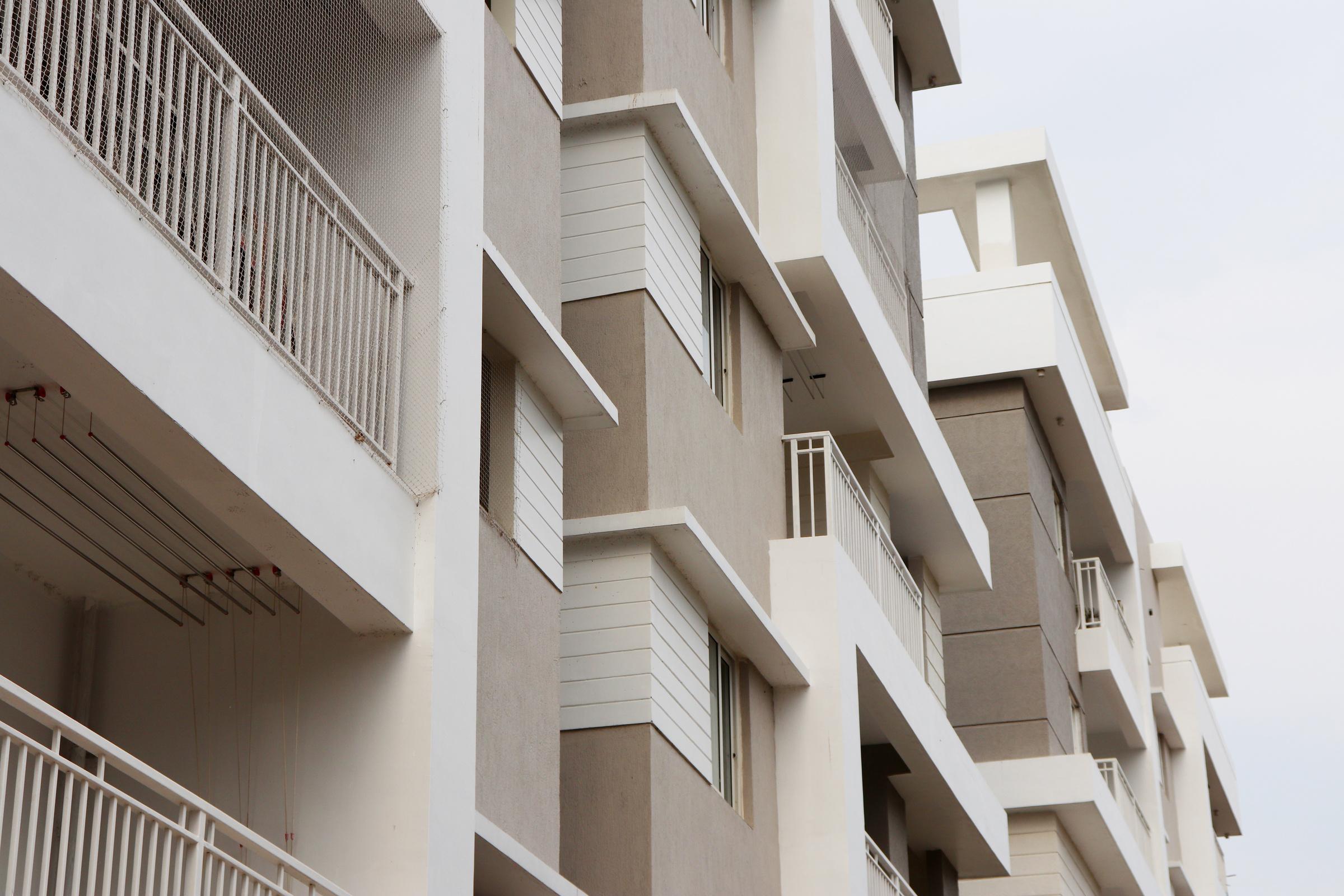 Tech Demo
https://3benknight.github.io/Isophilly_site/
09
01
Isochrones do offer an alternative to Census Block Groups in getting strong regressions for predicting property values.
02
1200-pt, 1800-ft, and especially 1800-pt have emerged as promising alternatives for future analytical tools.
03
Results
More work must be done to balance the smoother gradients of isochrone areas and not losing the chaotic features of the urban makeup of a city.
10
Thank you
Any Questions?
11